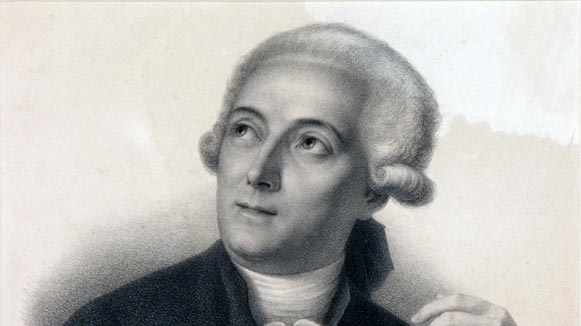 Antoine Lavoisier
Par Jade Sylvain
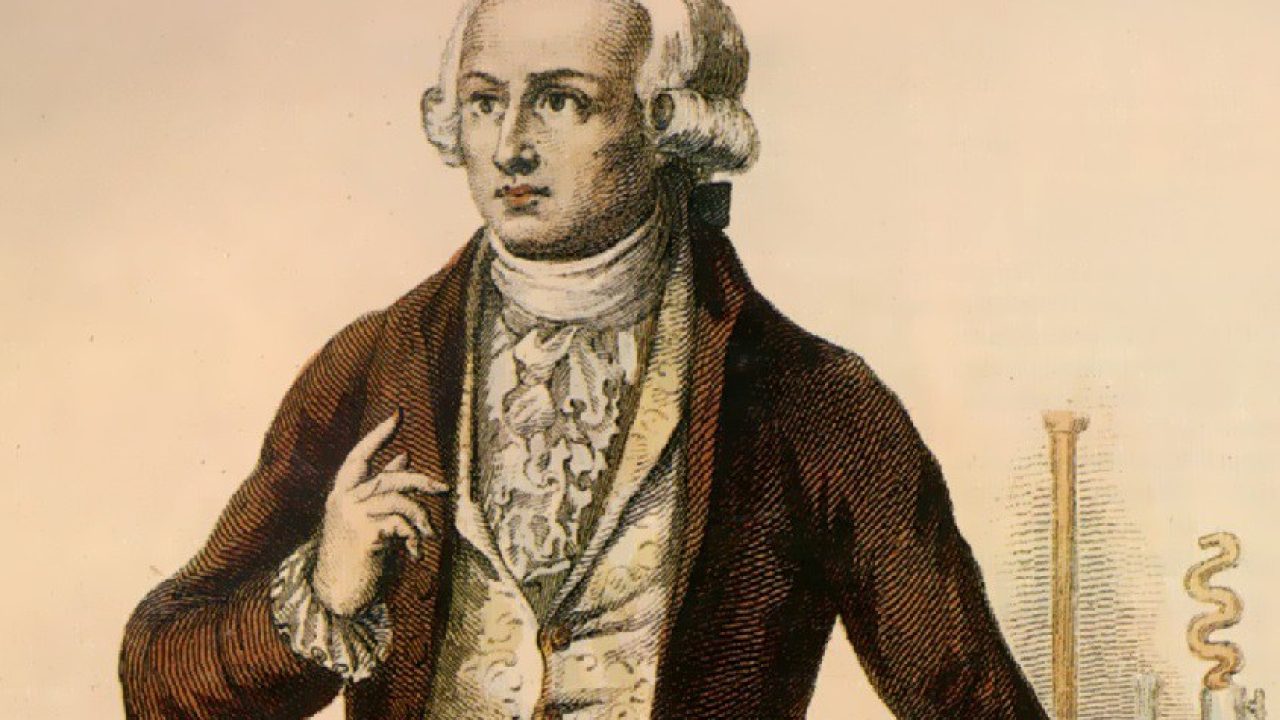 Période de temps
1743-1794
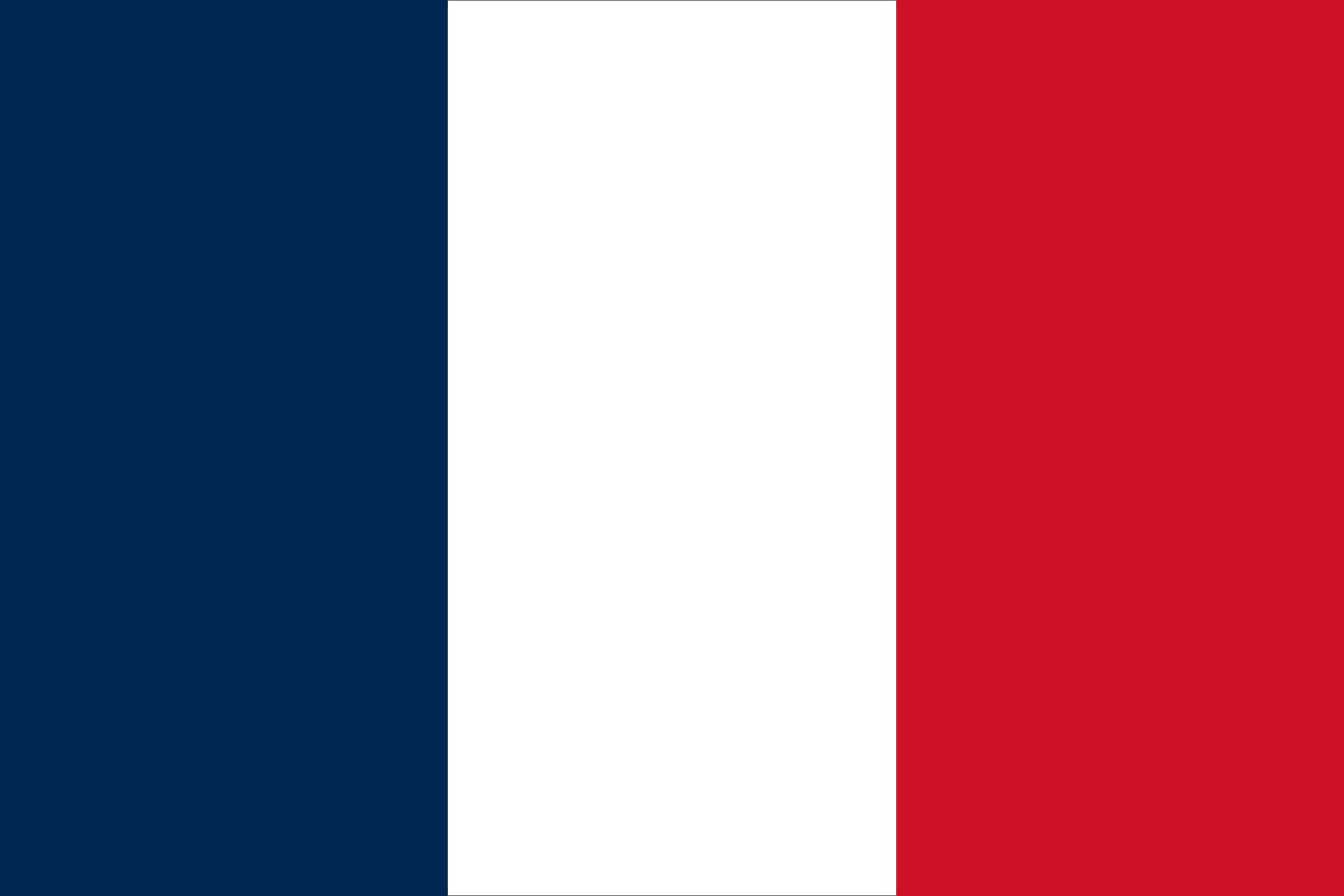 Nationalité
France
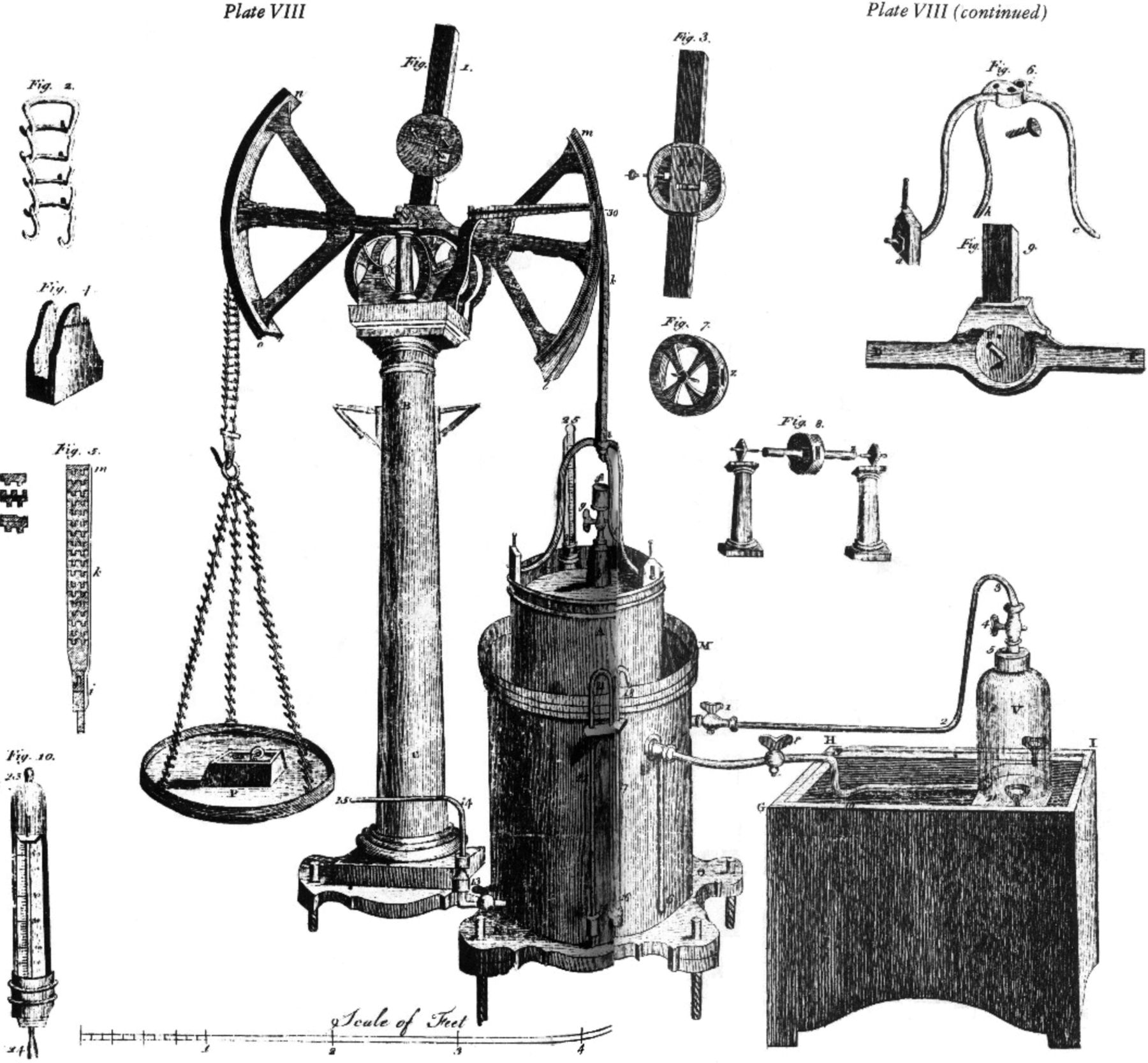 Découverte /œuvre
Balance